Moje Hobby
Prezentacja ma ukazywać podane możliwości w programie PowerPoint
Moim hobby jest:
Majstrowanie
Granie w gry
Słuchanie muzyki
Następny slajd
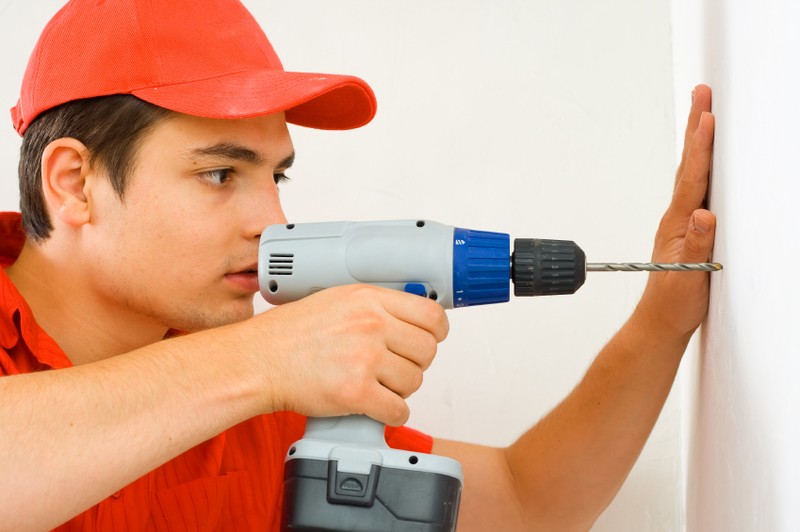 Zalety majsterkowania:
Pozwala rozwijać kreatwność
Rozwija umiejętności manualne
Można wykonać wiele ciekawych przedmiotów, lub naprawić zepsute samodzielnie
Zalety gier komputerowych:
Zmniejszają czas reakcji (poprawiają zręczność)
Zapewniają rozrywkę
Zalety słuchania muzyki:
Stanowią doskonałe źródło rozrywki niewymagające żadnych czynności
Może pomagać w skupieniu się
Nie wymaga dużych środków lub umiejętności
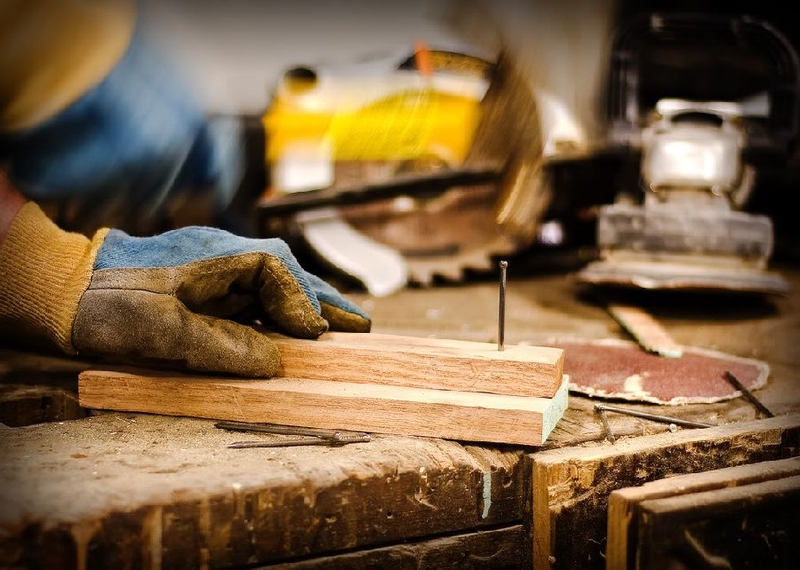 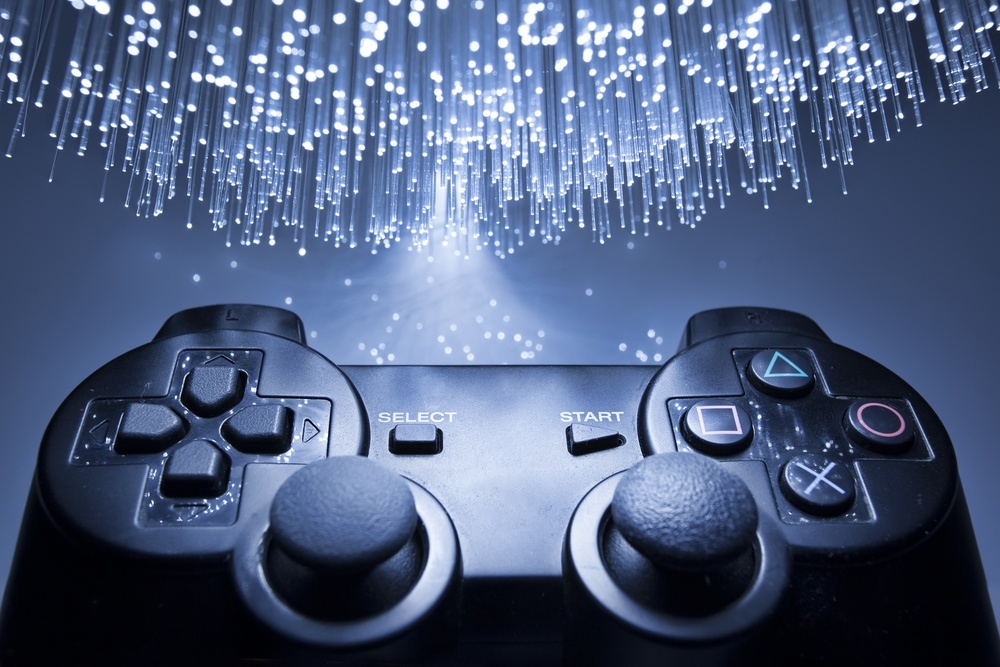 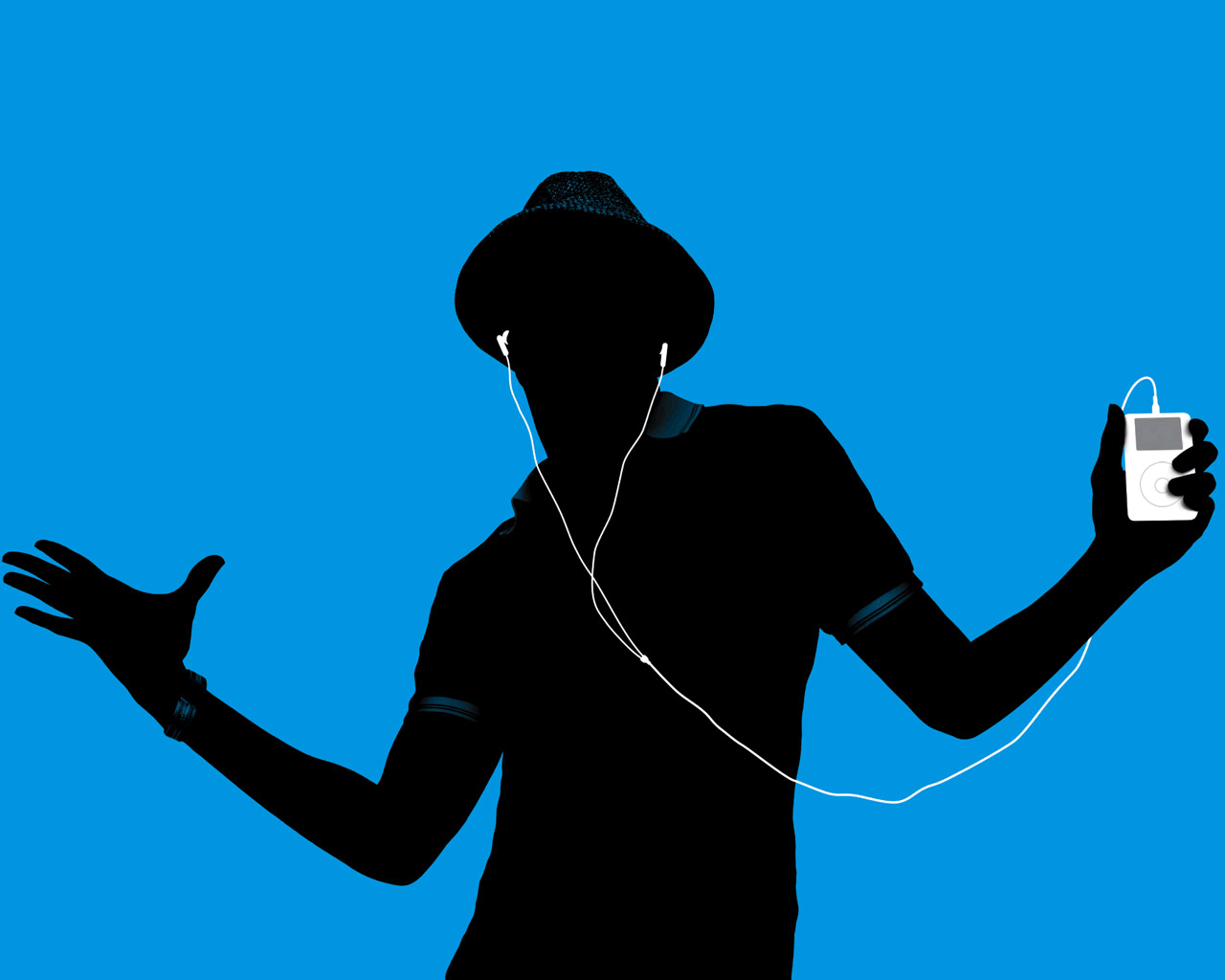 Dziękuję za uwagę!
Wyk. A.Miller